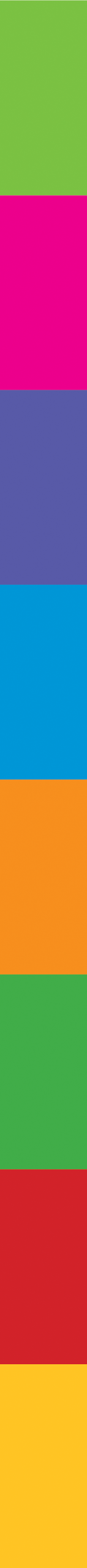 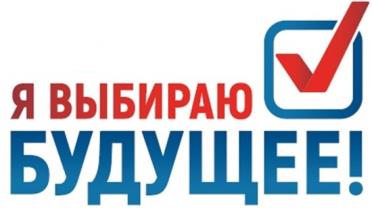 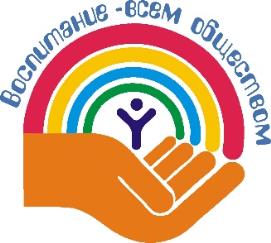 Проект Проф-экспресс
Руководитель проекта - Петрова Мария Петровна,к.п.н.,председатель движения
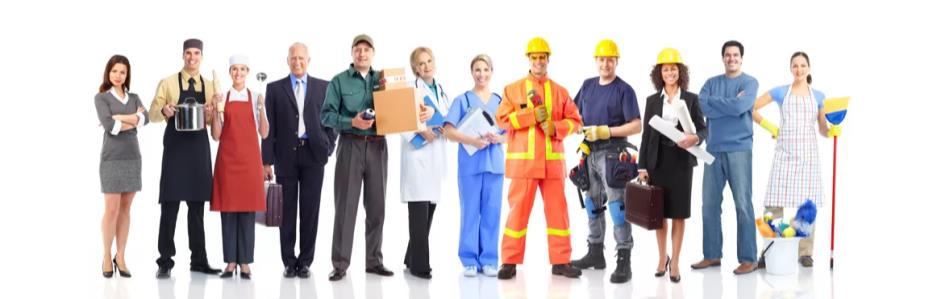 г. Якутск 2018 г.
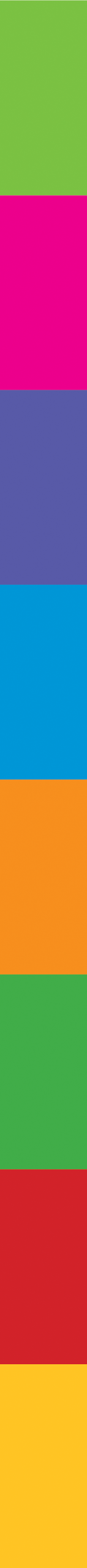 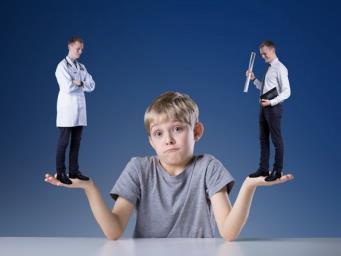 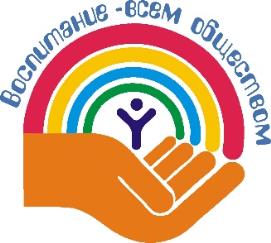 вопросы
Что я могу?
Как выбрать?
Что я хочу?
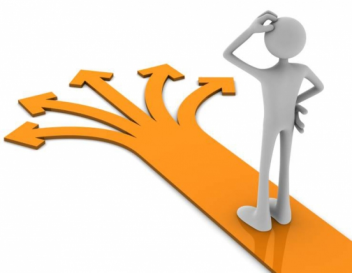 Где учиться?
Какие профессии есть?
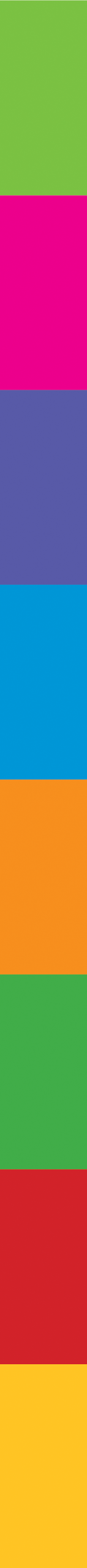 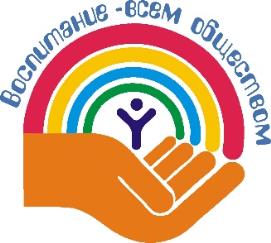 проблемы
1. Обновление состава «профессий  
    будущего»
2. Дефицит времени
3. Избыток информации
4. Эпизодичность осуществления 
    профориентационной работы
5. Социализация детей, находящихся в    трудной жизненной ситуации
6. Увеличение разрыва между «продвинутыми» детьми и детьми ТЖС
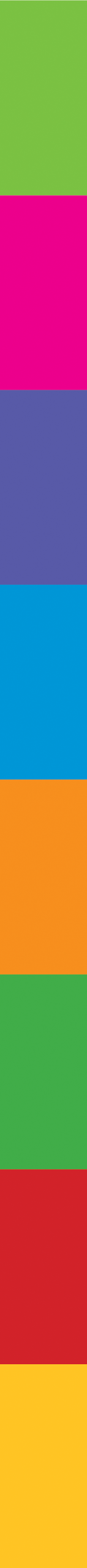 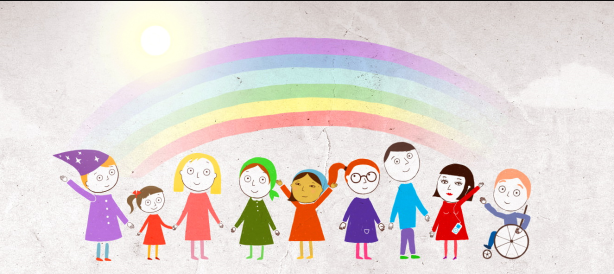 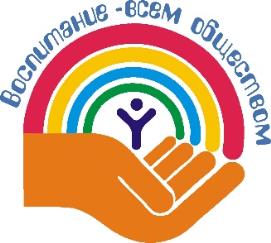 цель
Содействие профессиональной ориентации детей, в том числе находящихся в трудной жизненной ситуации, посредством экспресс-проб профессий различных направленностей с психологическим и тьюторским сопровождением
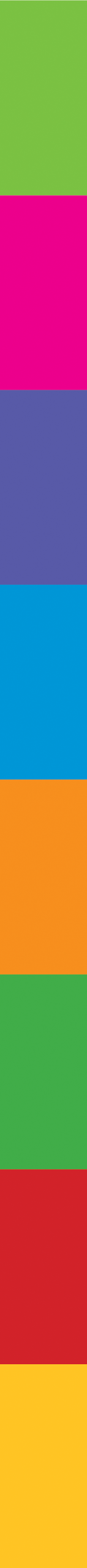 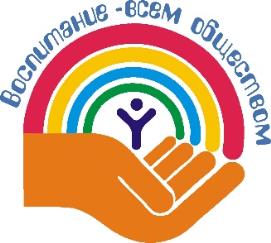 задачи
1. Создание благоприятных условий для ранних профессиональных проб детям, находящимся в трудной жизненной ситуации
2. Обеспечение психологического комфорта детей и выдача рекомендаций по выбору профессии
3. Выстраивание образовательной траектории и профориентационное тьюторство детей, находящихся в трудной жизненной ситуации
4. Обобщение, распространение лучших практик организации интенсивных экспресс-курсов профессионального ориентирования для педагогов дополнительного образования
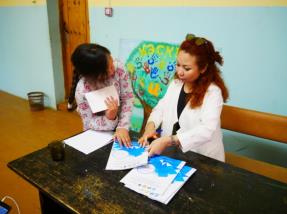 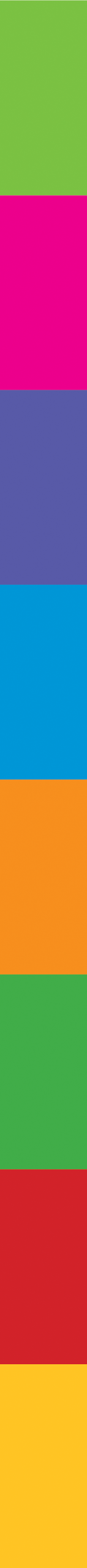 Этапы и Сроки Реализации проекта:
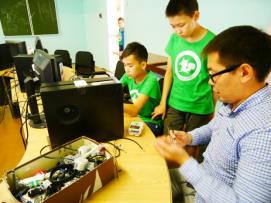 I этап.   Образовательный процесс на базе 
               ДЗСОЛ «Кэскил» 
               3 смены с 25 июня по 30 июля 2018 г.  
II этап.  Вебинар для педагогических работников
               22-24 августа 2018. 
III этап. Образовательный процесс в 4 МР РС(Я)
               сентябрь – ноябрь 2018 г. 
IV этап. Трансляция опыта
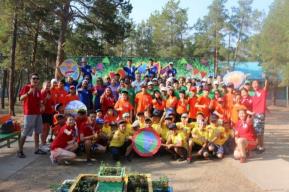 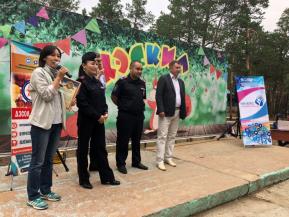 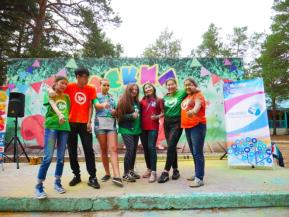 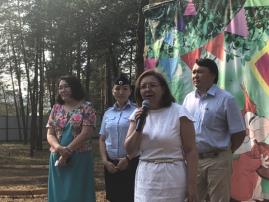 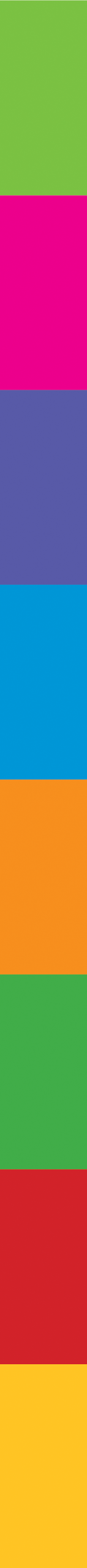 Обучение HARD SKILLS
Мобильная робототехника (проведение подготовительных работ по созданию мобильных роботов и обеспечению их работы); 
3Д моделирование (понимают принципы создания и редактирования трехмерных моделей, понимают технологию создания 3D моделей); 
Интернет вещей (проектирование и построение информационно-инженерных систем( ИИС), настройки сетевого взаимодействия создаваемых ИИС и формирование сервисов, контроль корректной работы систем, поиск и исправление неисправностей); 
Электроника (производство, внедрение и эксплуатация электронных средств и электронных систем различного назначения);
Нейротехнологии (основы нейротехнологий, понятие, история создания, направления развития)
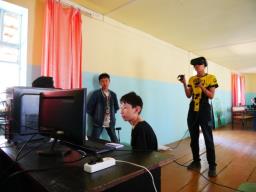 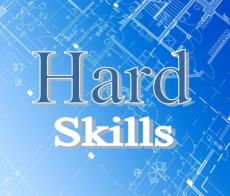 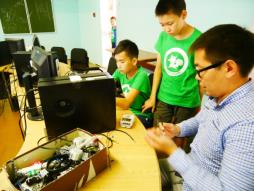 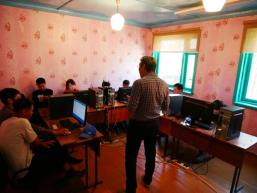 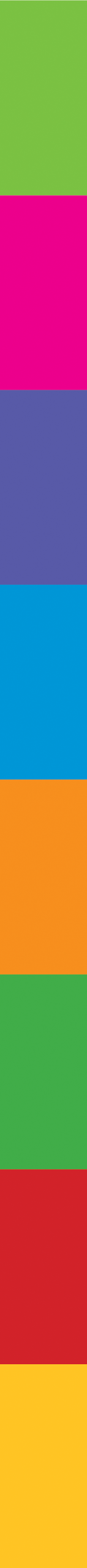 Обучение HARD SKILLS
Столярное дело (процесс соединения между собой двух или нескольких деревянных деталей, посредством применения различных видов сочленений. Обычные виды соединений, применяемые для тонкой деревообработки, включают в себя: соединение «ласточкин хвост», шиповое соединение, соединение на шкантах, нахлесточное соединение, шлицевое соединение и т.д.); 
Кровельные работы по металлу (виды кровли, устройство: технология, виды, материалы. Правила монтажа. Техника безопасности. Виды кровли и их утепление в условиях севера);
Технологии моды (техническая квалификация основывается на владении основами дизайна, различными системами конструирования одежды и техниками кроя, технологическими приемами изготовления одежды и ее окончательной отделкой); 
Мультимедийная журналистика(навыки работы в социальных сетях, базовая комплектация знаний при работе с социальными сетями, составление контент-плана, визуализация рекламных макетов, составление PR-кампаний. Специалисты по работе в социальных сетях занимаются продвижением товаров и услуг компаний в социальных медиа, которые объединяют миллиарды людей по всему миру (SMM-специалисты, SMO-специалисты);
Экология (Агротехнологии )(знание законов, стандартов и нормативов, касающихся экологии, проведение экологической экспертизы, глубокое понимание физических, химических и биологических процессов, происходящих в природе, владение экологическим мониторингом, умение моделировать на компьютере природные и техногенные катастрофы и прочие события).
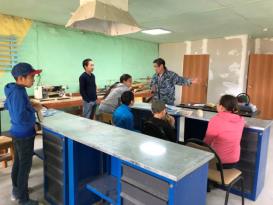 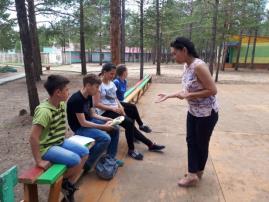 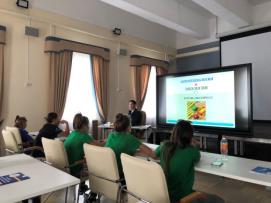 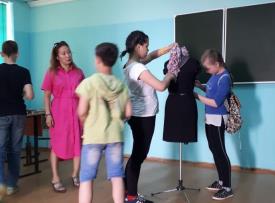 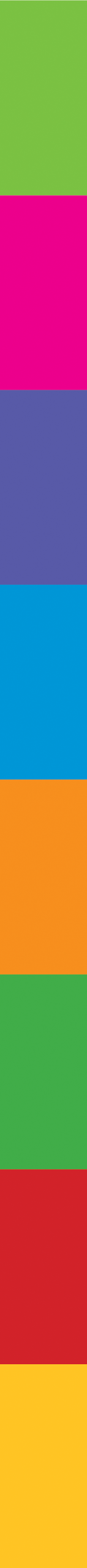 Системный курс по развитию SOFT SKILLS
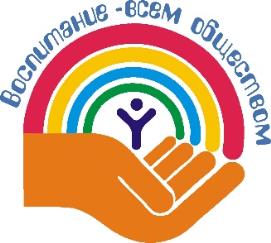 Коммуникативные навыки (научить детей умению договориться, решить конфликт, убедить и, что не менее важно, выслушать собеседника).
Личностные качества (развить у детей ответственность, пунктуальность, настойчивость, креативность, умение критически мыслить, тайм-менеджмент).
Управленческие навыки (направить детей на целеустремленность, мотивирование, делегирование, лидерство, амбициозность).
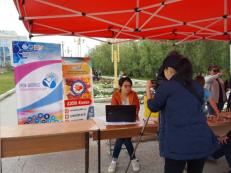 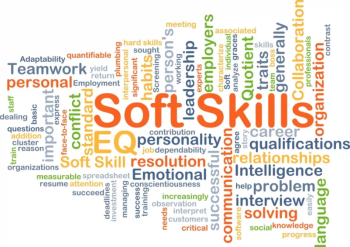 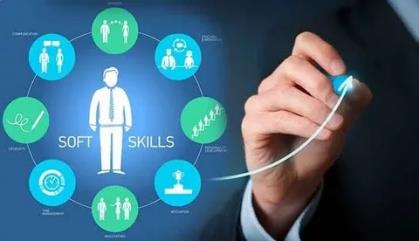 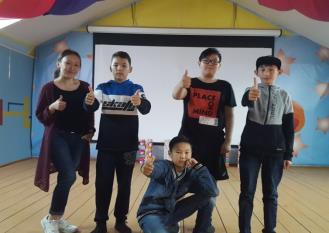 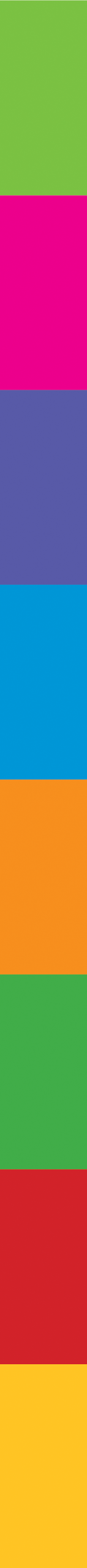 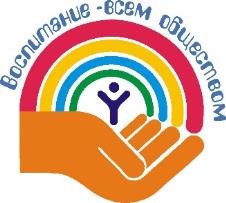 РАБОЧАЯ ТЕТРАДЬ
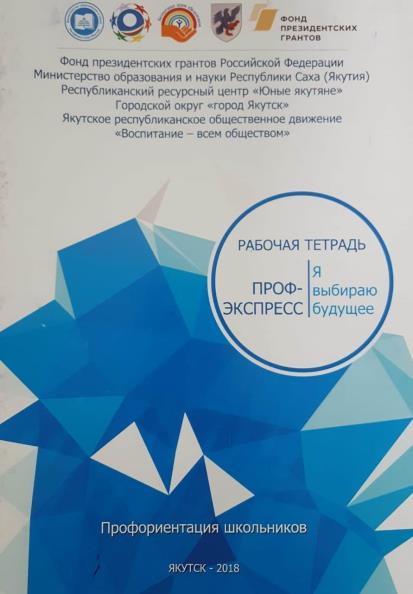 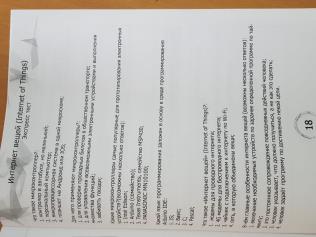 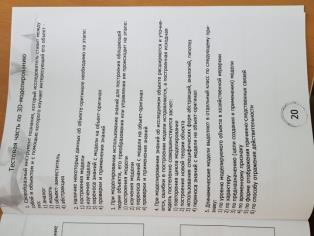 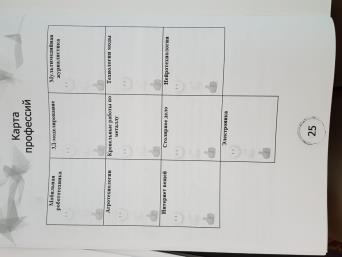 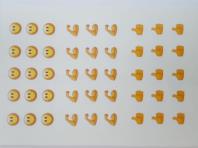 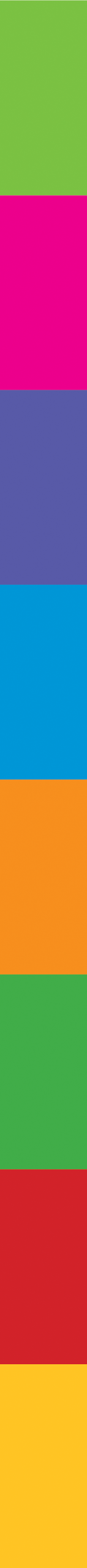 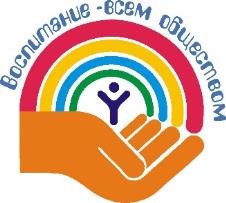 Практические занятия
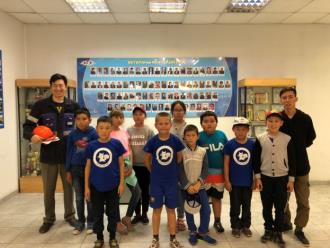 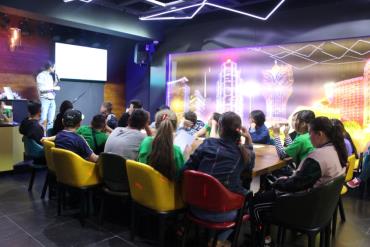 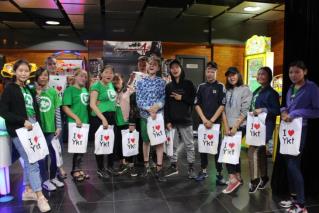 ГРЭС-2
Сахабулт
Технопарк «Якутия»
Водоканал
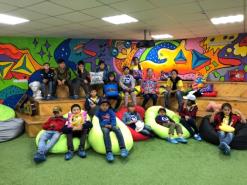 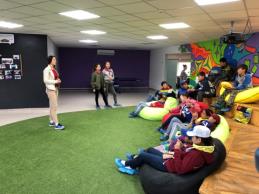 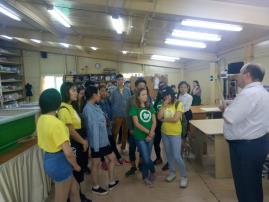 Майтона
«Виктория - мебель»
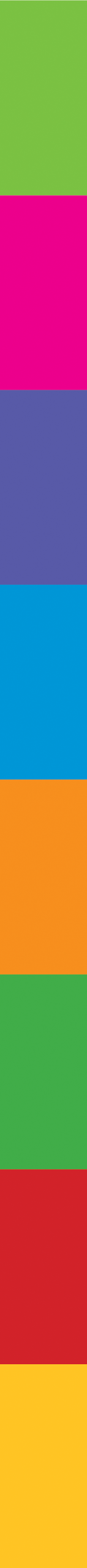 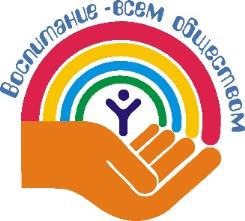 Партнеры проекта:
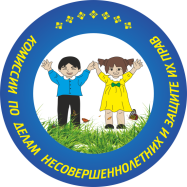 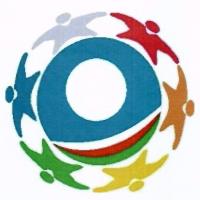 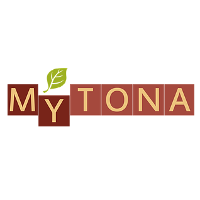 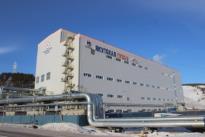 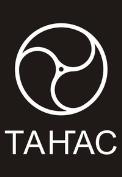 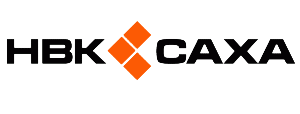 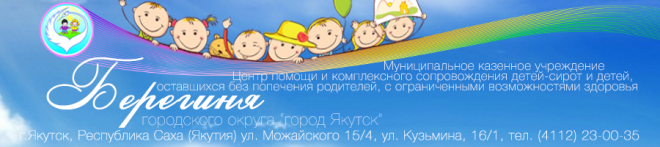 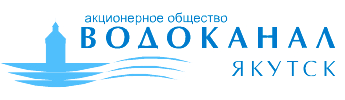 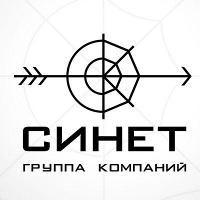 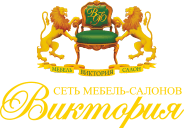 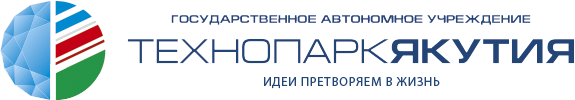 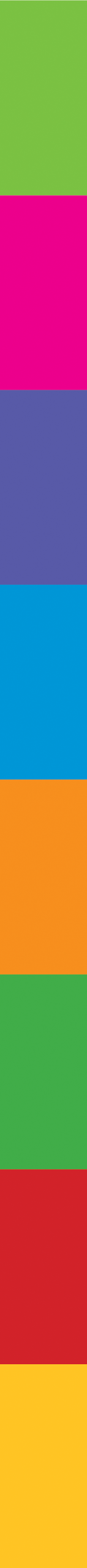 Старт. Получение маршрутных листов, купонов.
1
Выстраивание маршрута по SKILLSам:
Системный курс по развитию SOFT SKILLS 
(беседы, тесты, анкетирование, тренинги, консультации
 психолога, работа с родителями)
Обучение HARD SKILLS по 9 профессиям 
(занятия, пробы, экскурсии, беседы)
2
Рекомендации детям и родителям. Запись на дополнительные общеобразовательные программы, в том числе через Навигатор детямякутии.рф.
3
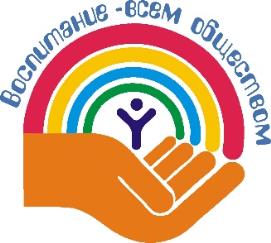 Как проходит курс?
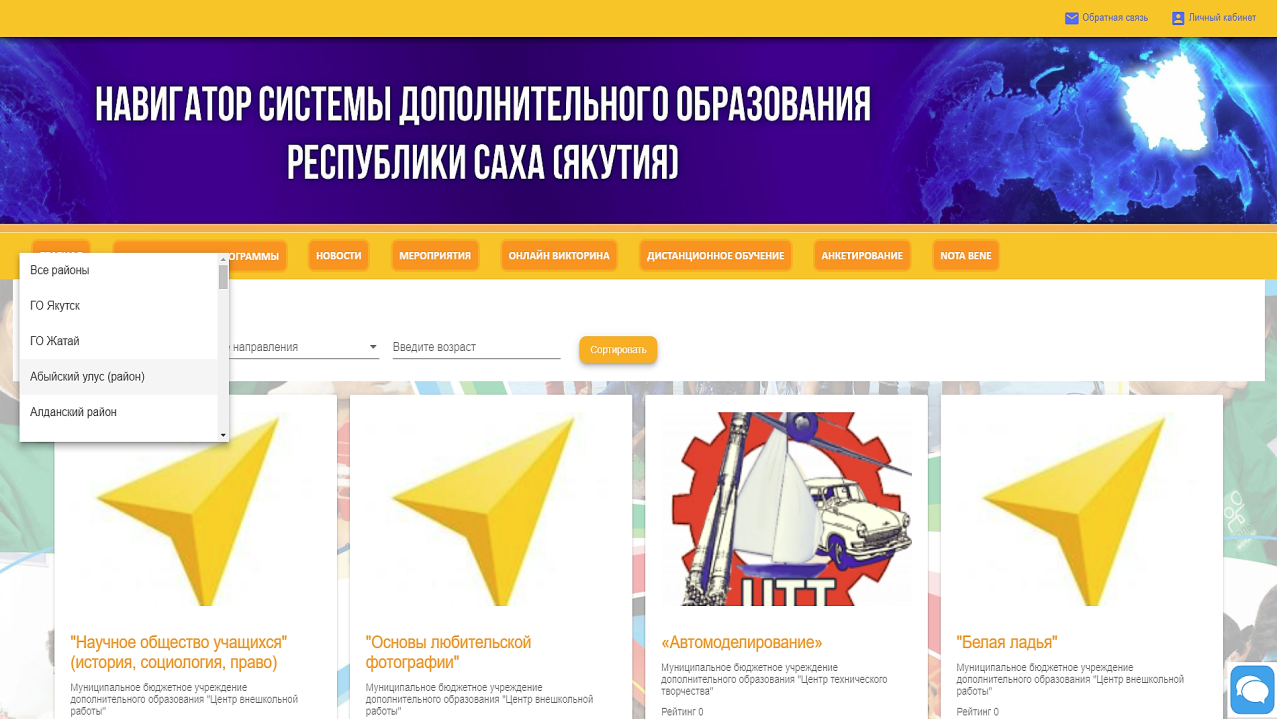 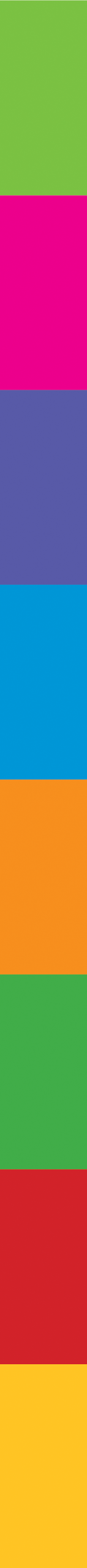 Сколько тебе лет?
а) 9-12 лет – 48%
б) 13-15 лет – 38%
в) 16 и старше – 14%
анкетирование
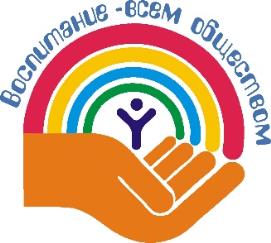 2. Какое направление тебе больше всего понравилось?
3D моделирование – 19%
столярное дело – 11%
другие – 70%
3. Определился ли ты со своей будущей профессией?
а) да – 38%
б) нет – 24%
в) затрудняюсь – 38%
4. В каких кружках можно заниматься для быстрого и успешного профессионального старта?
мобильная робототехника – 11%
3D моделирование – 11%
другие – 22%
не ответили – 56%
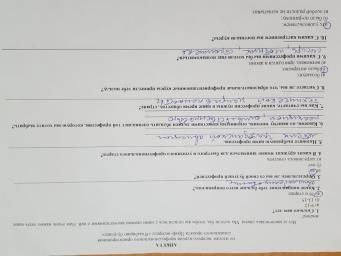 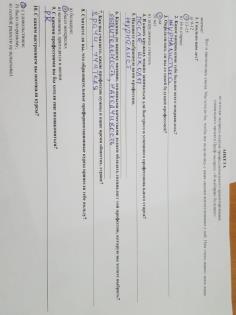 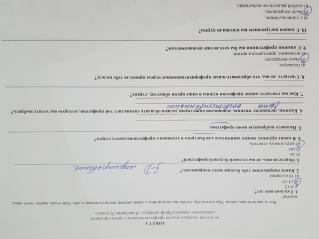 5. Курсы принесли тебе пользу?
а) большую – 23%
б) было интересно – 44%
в) возможно, пригодятся в жизни – 24%
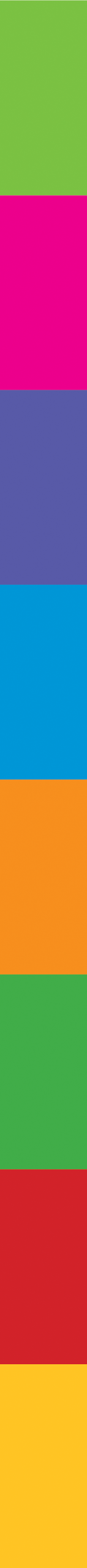 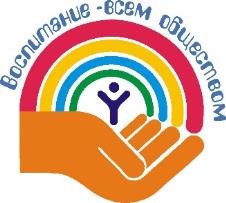 1 этап ДЗСОЛ «КЭСКИЛ»
25 июня-30 июля 2018г.
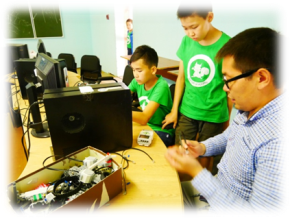 Охвачено 300 детей, в том числе:
Дети-сироты и оставшиеся без попечения родителей  – 13 чел. 
Дети, состояшие на учете в инспекции по делам несовершеннолетних   – 49 чел.
Дети, попавшие в чрезвычайные ситуации                         – 18 чел.
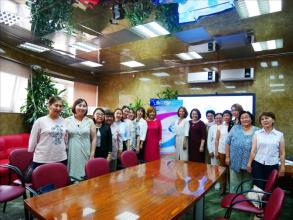 Проект представлен в качестве лучшей практики 400 педагогам на  Августовском совещании педагогических работников
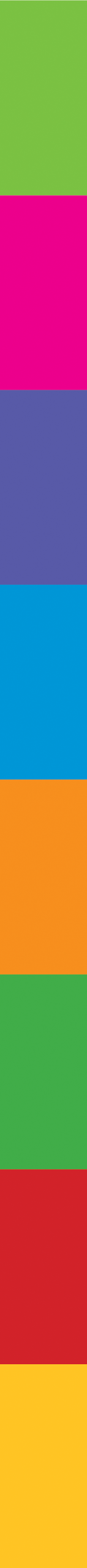 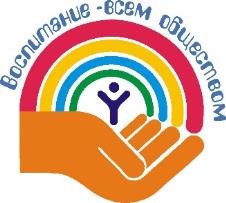 ГОРНЫЙ УЛУС
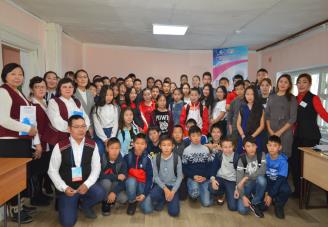 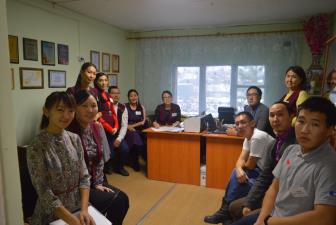 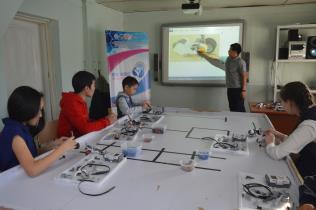 Педагоги
Участники проекта
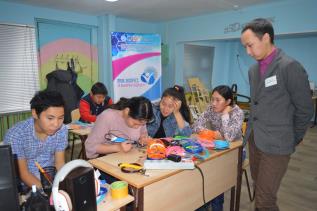 Мобильная робототехника
Участвовало 8 СОШ, 3 УДОД.
15 педагогов. 
Охвачено 50 детей в трудной жизненной ситуации.
3D-моделирование
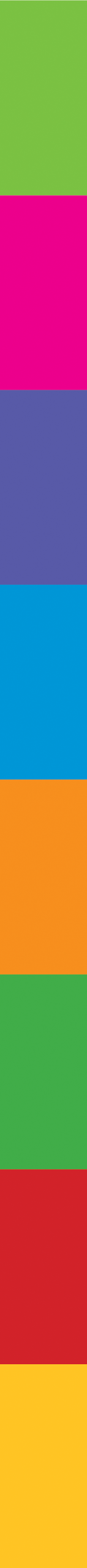 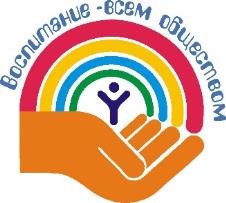 намский УЛУС
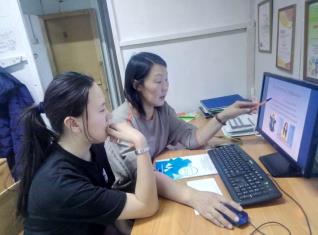 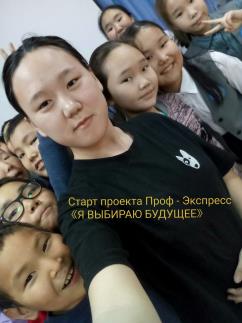 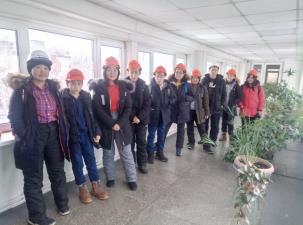 Профориентация
Экскурсии
Участники
Участвовало 5 СОШ, 1 УДОД.
27 педагогов. 
Охвачено 80 детей в трудной жизненной ситуации.
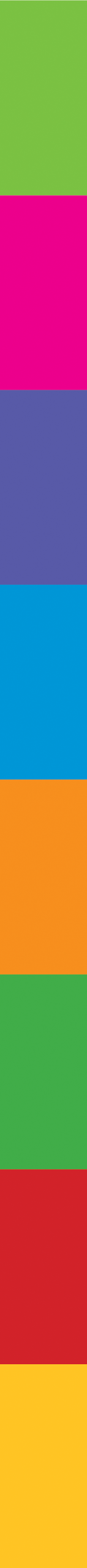 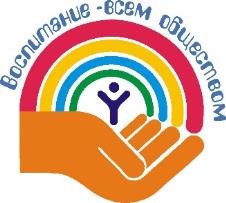 Усть-алданский УЛУС
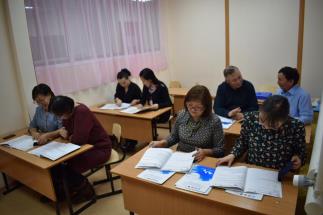 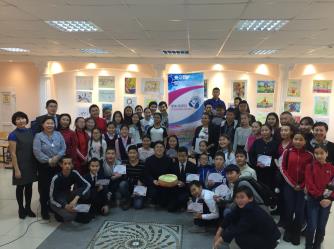 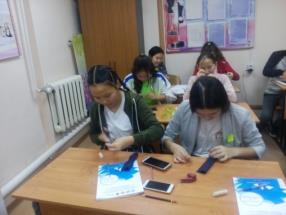 Педагоги
Участники проекта
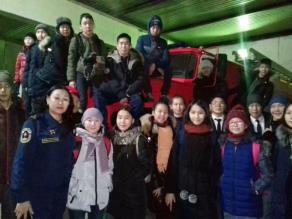 Технологии моды
Участвовало 3 МБОУ, 2 УДОД.
21 педагог. 
Охвачено 50 детей в трудной жизненной ситуации.
Экскурсия в пожарную часть
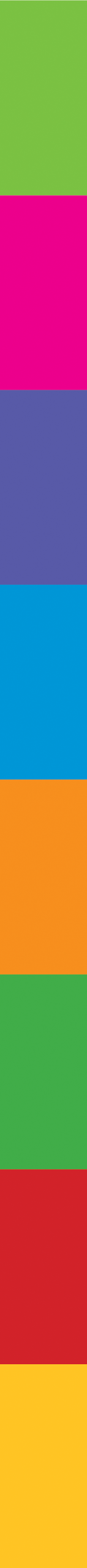 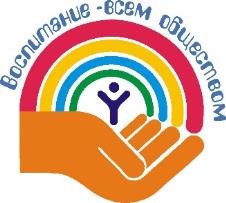 Хангаласский УЛУС
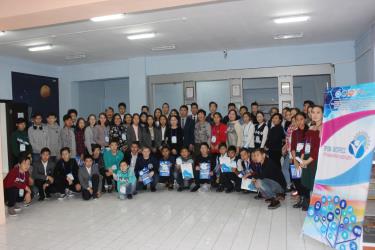 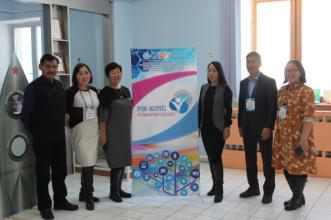 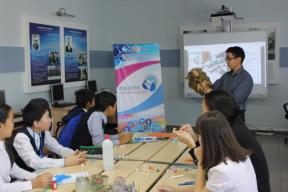 Педагоги
Участники проекта
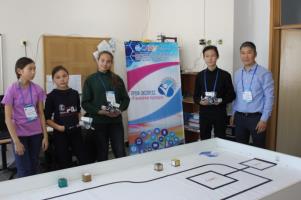 3D-моделирование
Участвовали технопарк МБНОУ «Октемский НОЦ», 1 УДОД.
12 педагогов. 
Охвачено 54 ребенка в трудной жизненной ситуации.
Мобильная робототехника
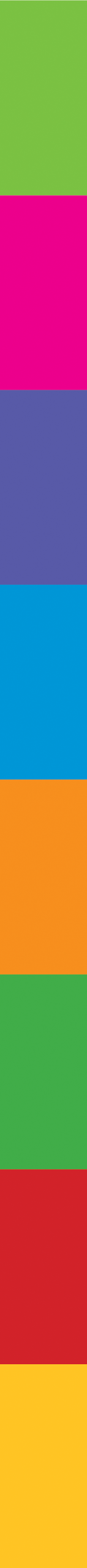 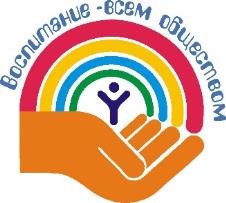 ИТОГИ ПРОЕКТА
535 детей:
20   – Дети-сироты и оставшиеся без попечения родителей
50   – Дети, состояшие на учете в инспекции по делам несовершеннолетних
18   – Дети, попавшие в чрезвычайные ситуации
2     – ОВЗ
212 – тжс
233 – дети и подростки
Полученные навыки:
обучение 10 высокотехнологичным профессиональным направленностям
индивидуальное психологическое сопровождение
Ознакомление со способами записи на кружки, в т.ч. через Навигатор
Обзор профессиональных образовательных учреждений по выбранной профессии
С учета в Комиссии по делам несовершеннолетних сняты 5 детей
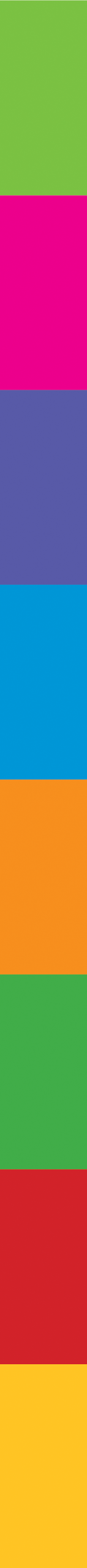 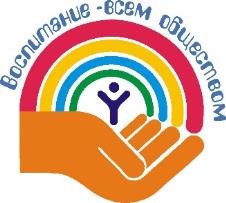 Преимущества ПРОЕКТА
Группа профессионалов – наставников


                         Интенсивность курсов

Практикоориентированность
 Мобильность
                       
                               Наличие партнеров 

         Софинансирование проекта
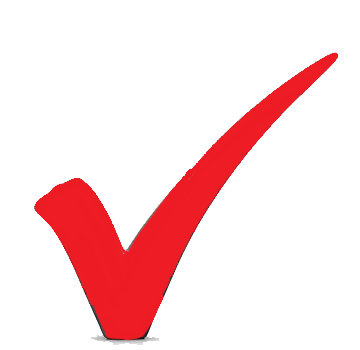 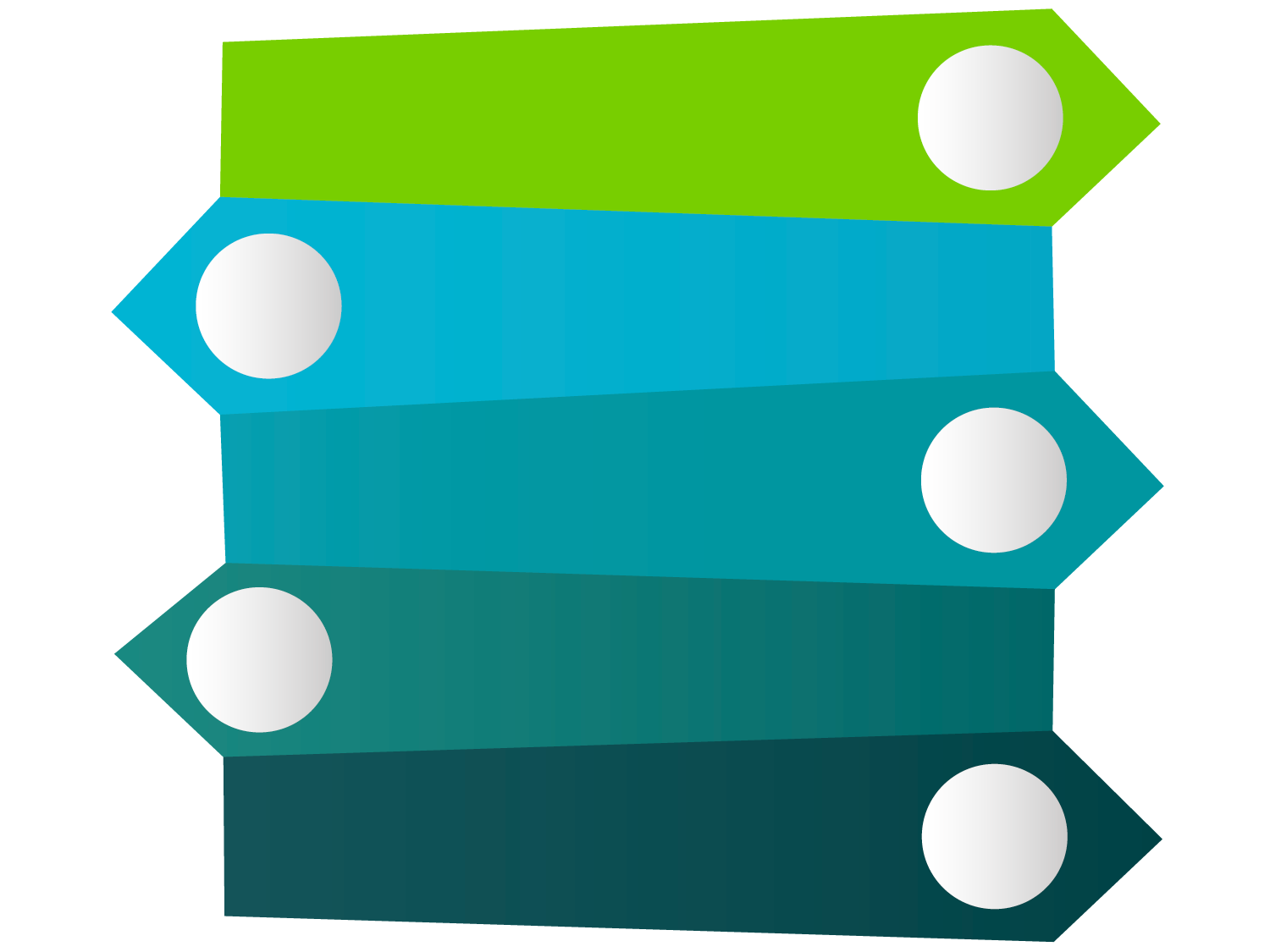 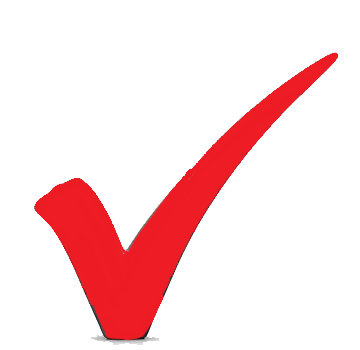 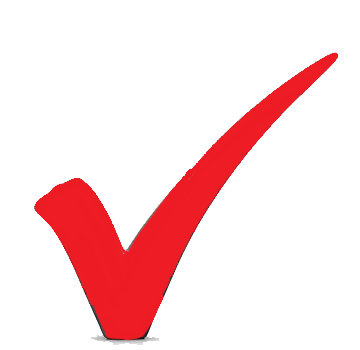 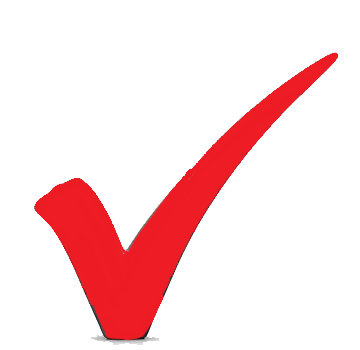 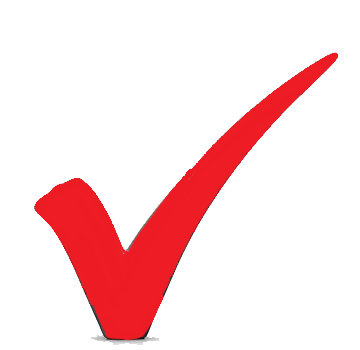 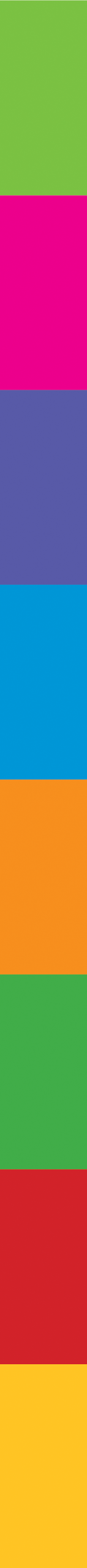 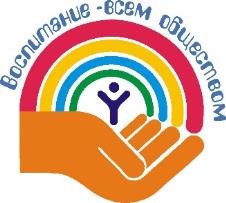 Предложения
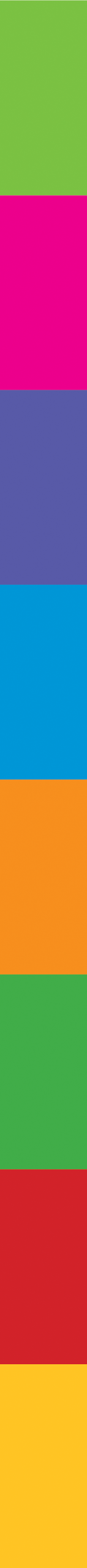 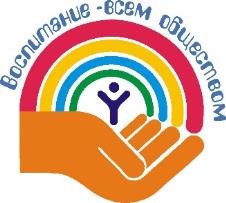 Приглашаем к сотрудничеству
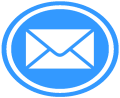 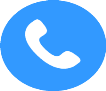 Телефоны (факс):  
                   (4112) 42-81-30
vosp06@mail.ru